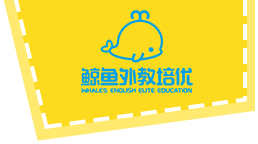 TG
LO: Get to know their partners; get a basic idea about the topic of today’s lesson.
1. Say hello to Ss; ask Ss to introduce themselves and to greet each other.
2. Introduce the topic of the lesson.
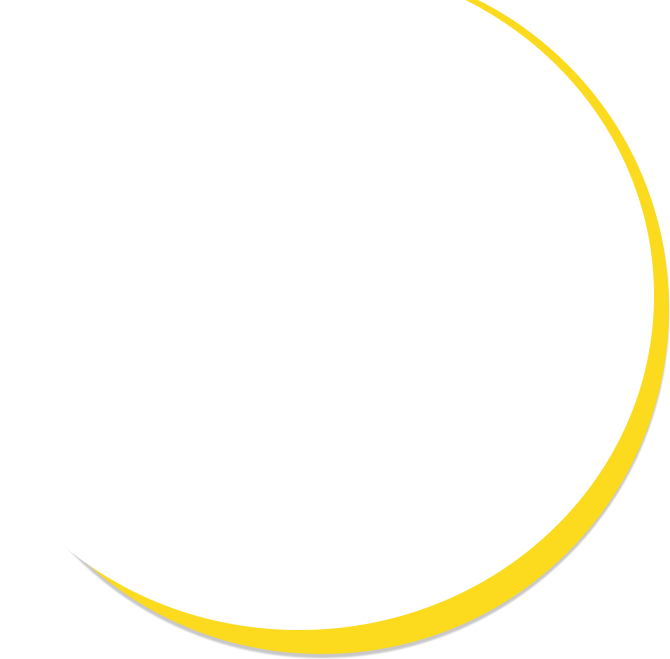 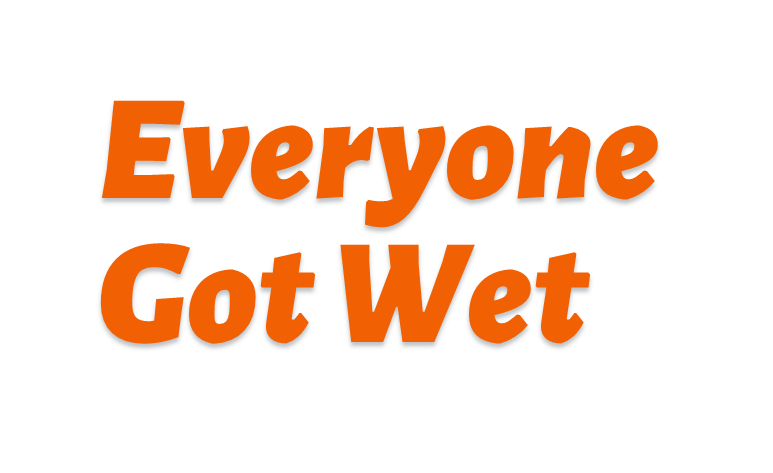 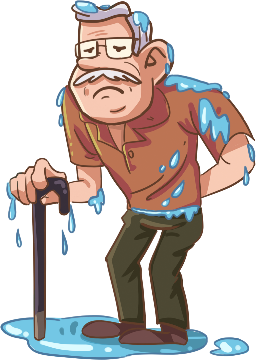 ORT-GKB
Lesson 29
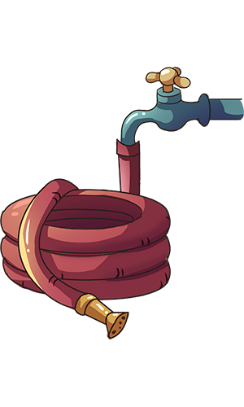 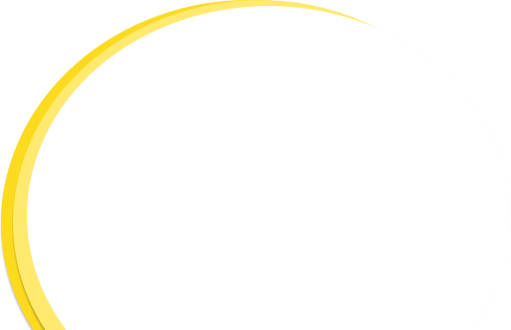 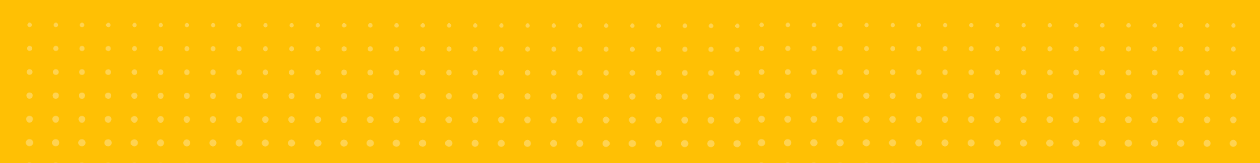 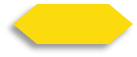 1/32
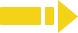 0:30
TG
LO:  Get to know and understand what will be learned in this lesson. 
       Go through the learning goals with Ss.
Learning
 Goals
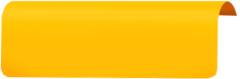 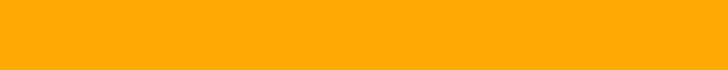 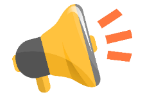 We are going to . . .
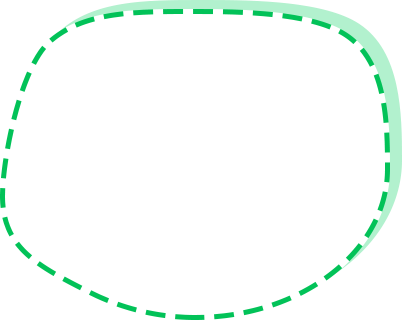 Read common, high-frequency words fluently.
Learn the key words butt, patch, roses, tap, bricks, and grass, and make sentences with them.
Read the story Everyone Got Wet and compare and contrast what happened to the characters.
Practice using the sentence structure  
      _____  mended ________.
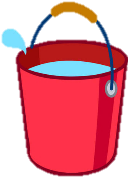 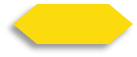 2/32
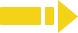 0:30
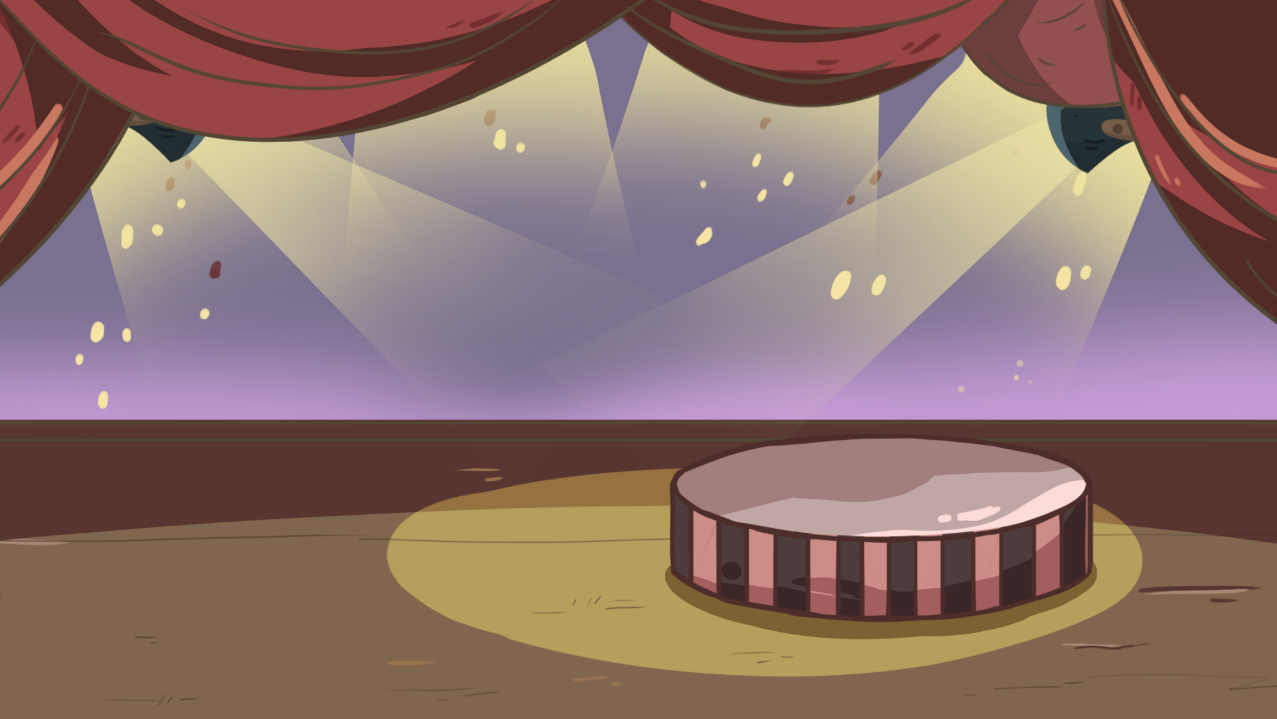 TG
LO:  Present the writing assigned last lesson. 
1. Let Ss present in turns. 
2. Give feedback.
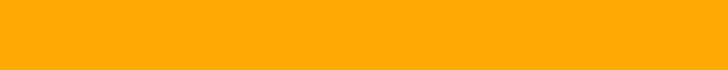 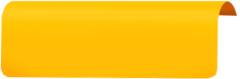 Presentation
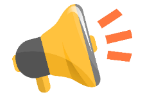 Let’s show!
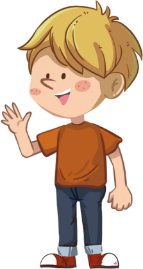 Share your writing from last lesson with your partner!
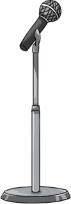 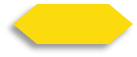 3/32
2:00
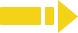 TG
LO: Read common high-frequency words fluently and accurately.
Ask Ss to talk about what they can see in the picture; ask Ss to help the children in the picture water the flowers. 
Click and ask Ss to read the high-frequency words. 
The process is as follows:
Click and ask Ss to read the high-frequency words on this slide; click and the children in the picture will water the flowers.
Repeat this practice for the rest of the words; there are three words on this slide.
Last time the boys splashed water on the girl, then click and Dad will come out and guide Ss to know that we shouldn’t splash water on others.
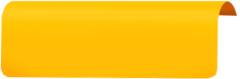 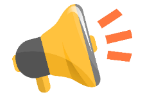 Phonics
Let’s listen and speak!
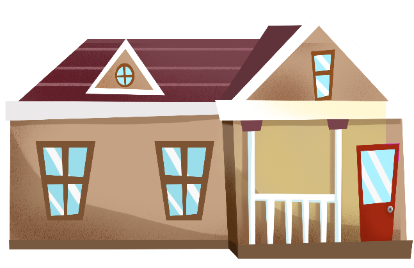 last
that
fast
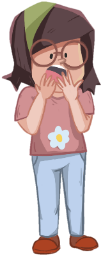 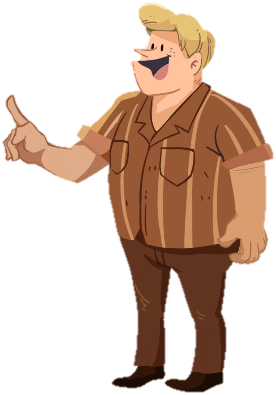 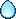 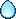 Can you read 
these words?
Let’s water the flowers!
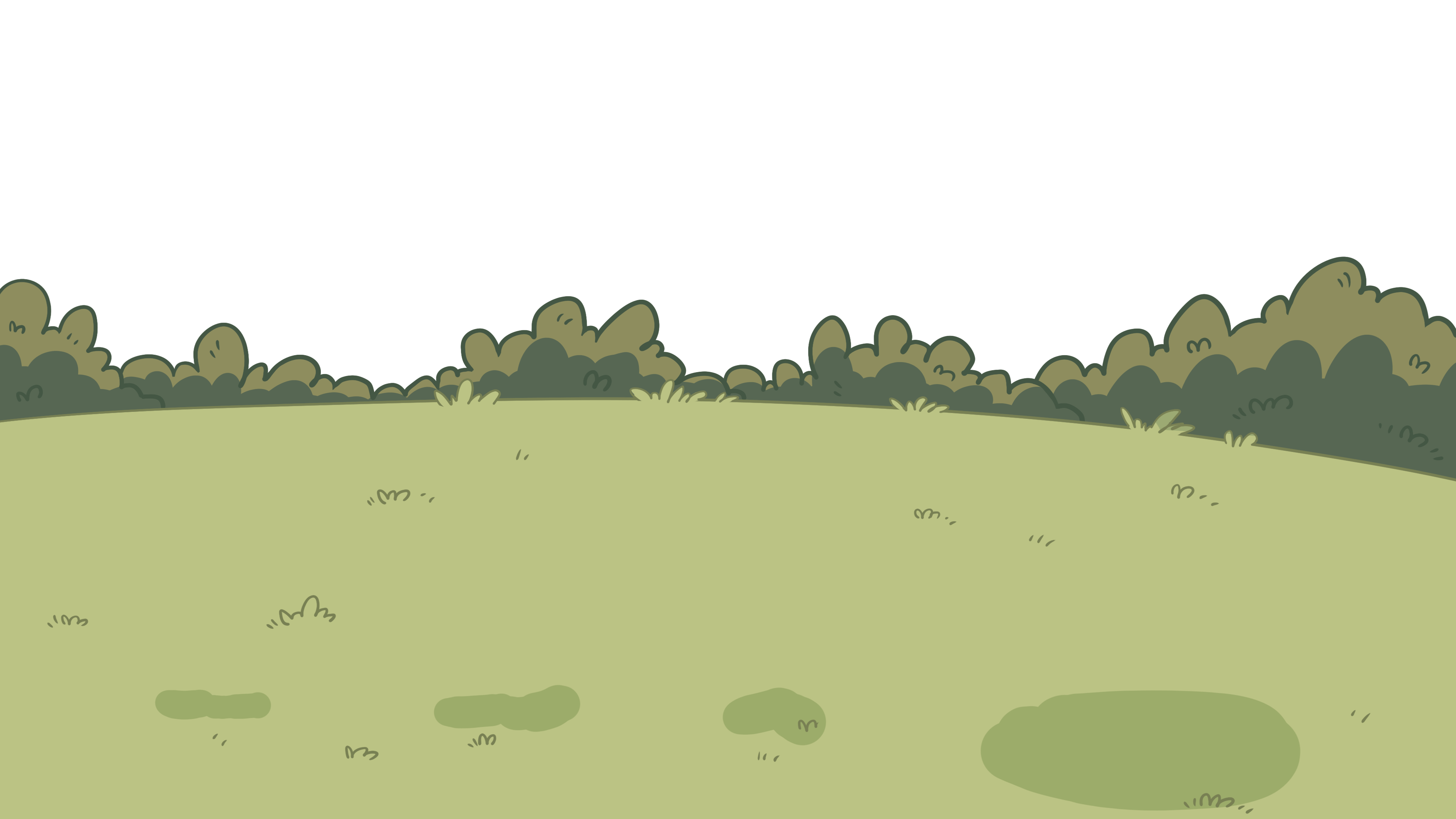 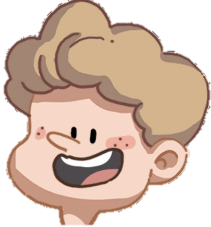 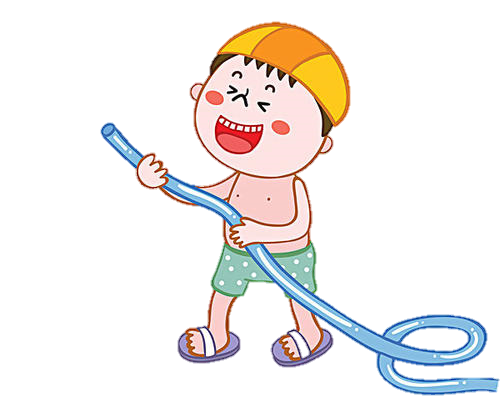 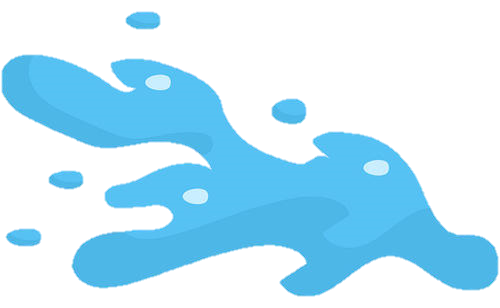 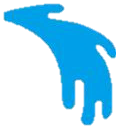 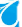 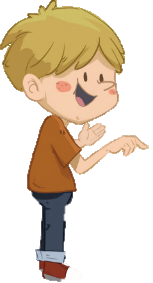 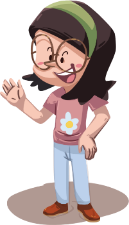 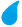 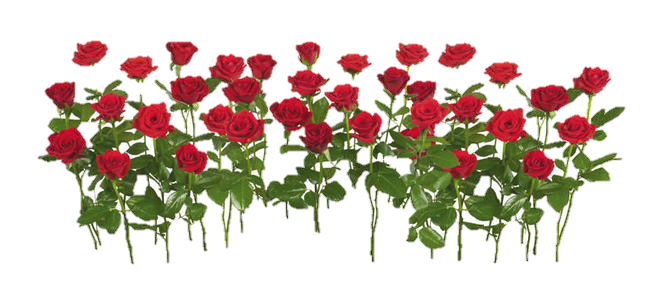 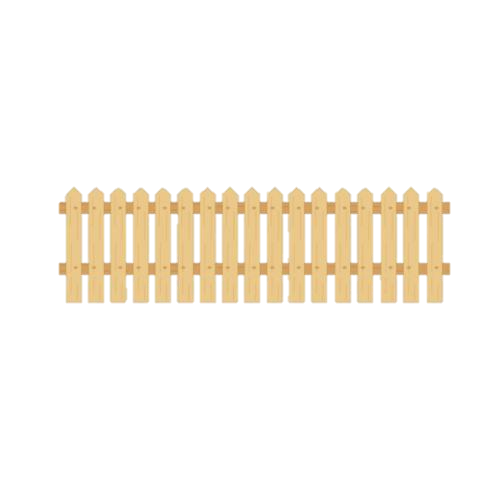 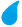 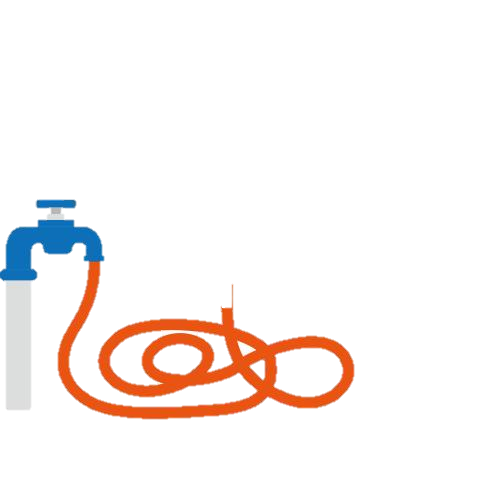 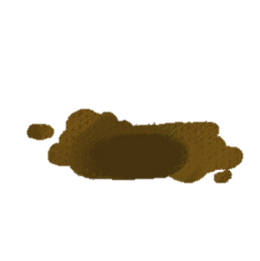 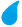 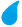 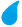 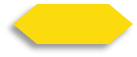 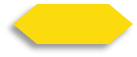 6/26
4/32
2:00
2:00
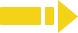 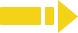 TG
LO: Read common high-frequency words fluently and accurately.
Ask Ss to talk about what they can see in the picture; ask Ss to help the children in the picture put water in the bucket.
Ask Ss to blend different letter sounds into one word. 
The process is as follows:
Click and ask Ss to read the common high-frequency words fluently and accurately on this slide; click and help the children in the picture put water in the bucket.
Repeat this practice for the rest of the words; there are three words on this slide.
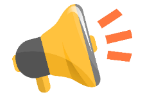 Let’s listen and speak!
played
teddy
liked
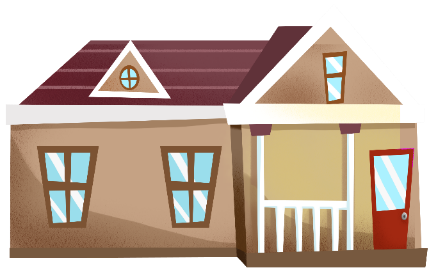 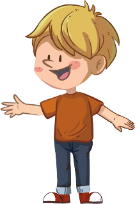 Can you read these words?
Good job!
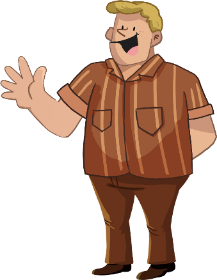 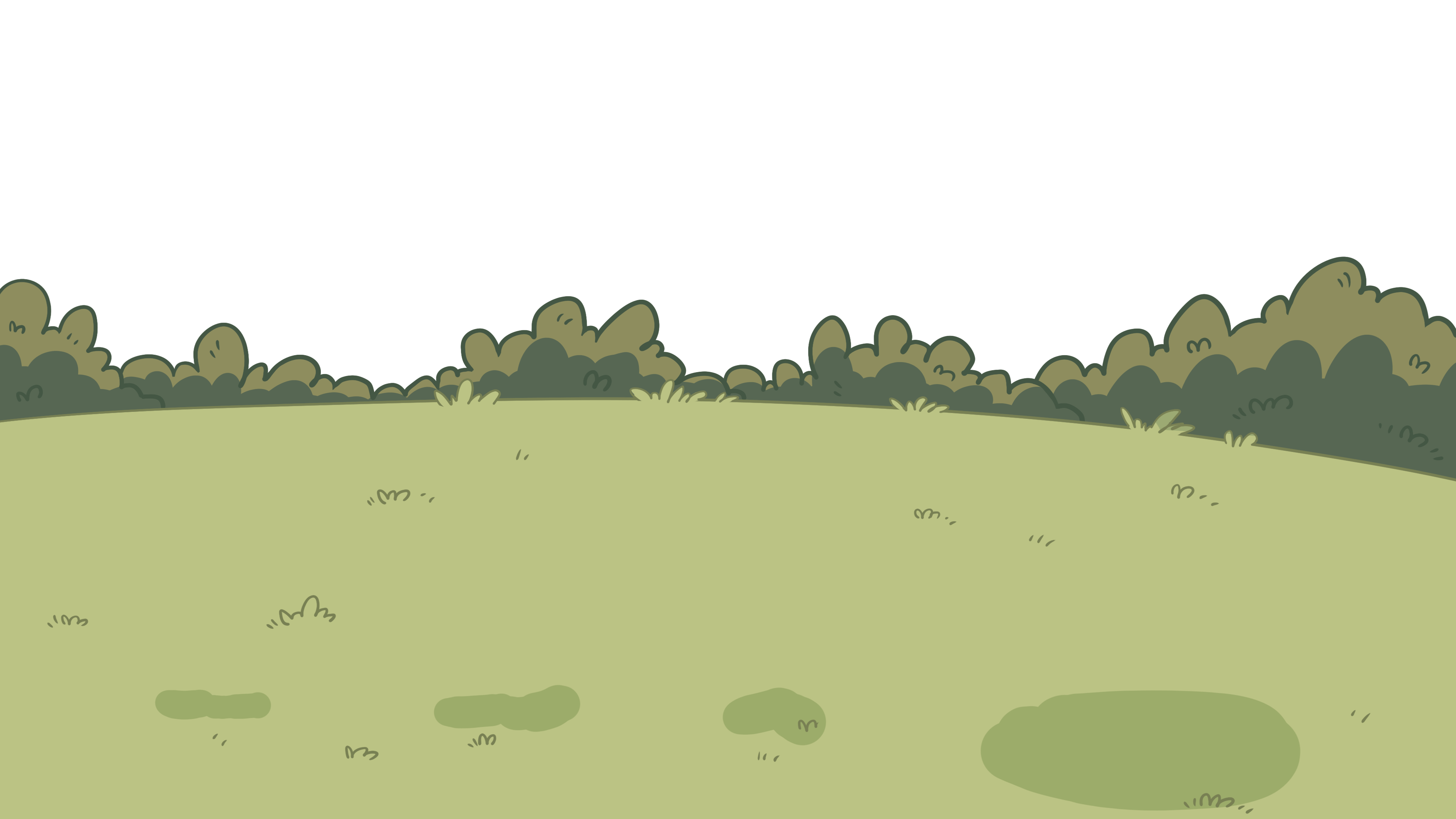 Let’s store some water.
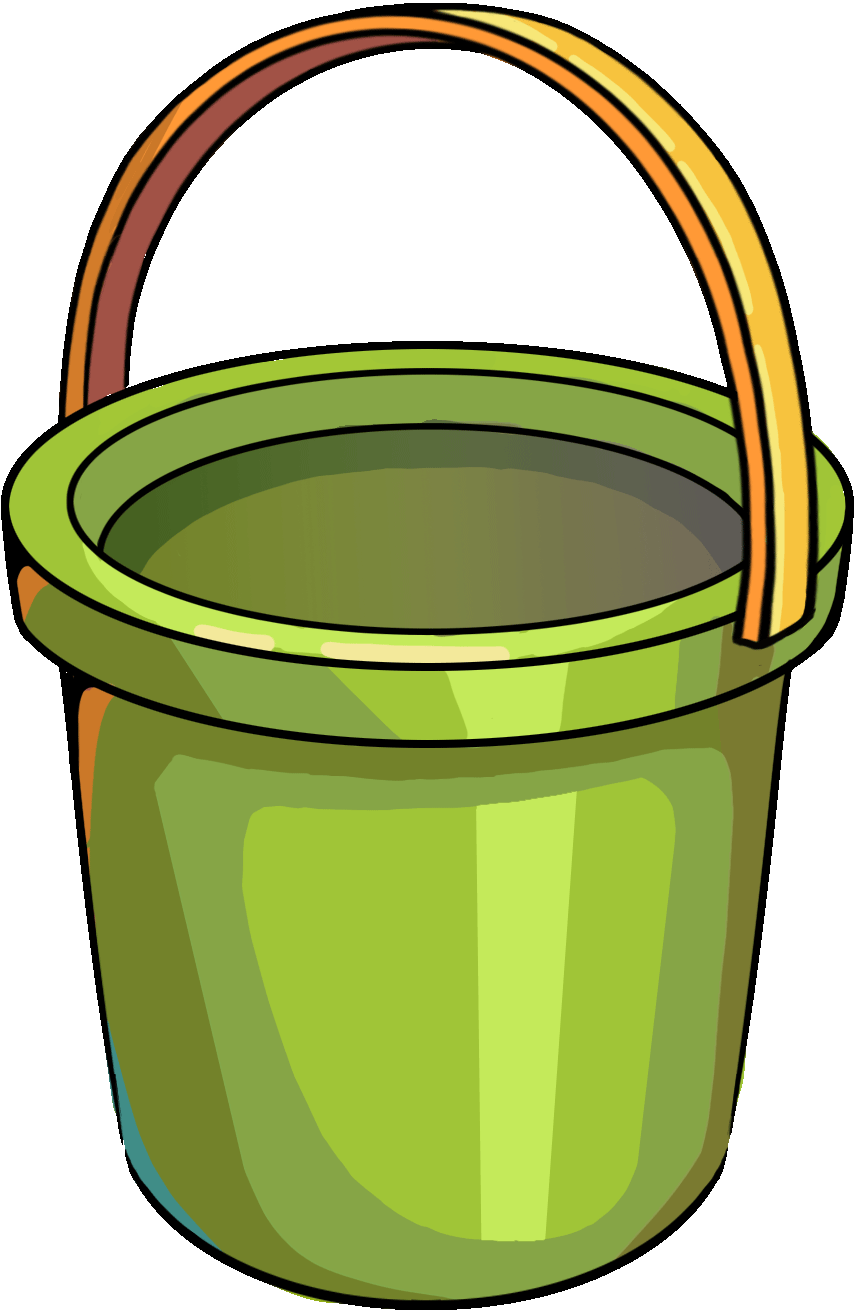 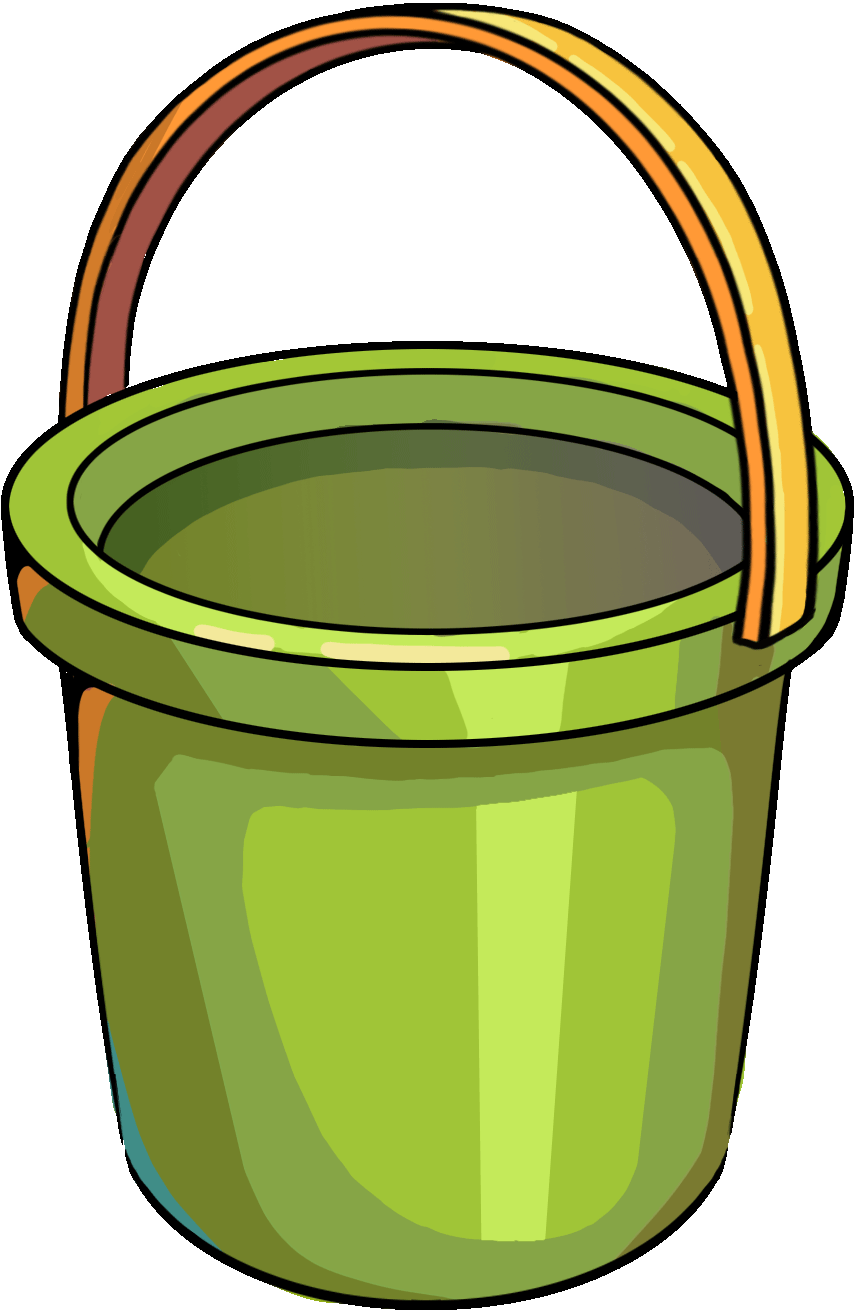 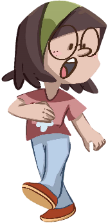 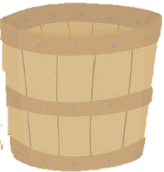 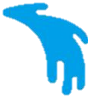 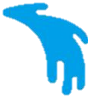 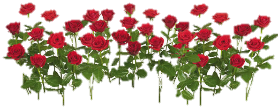 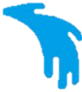 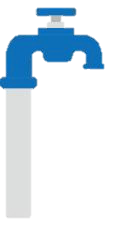 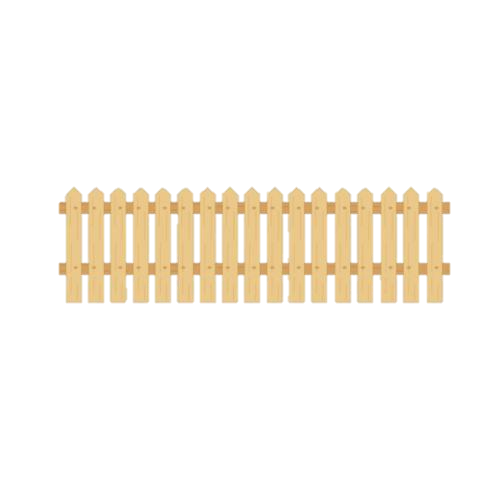 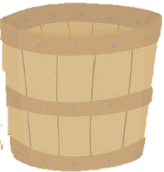 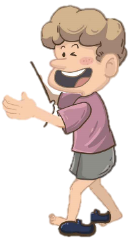 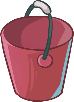 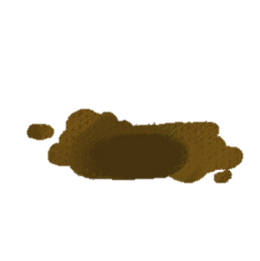 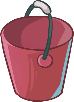 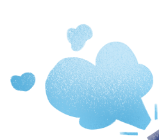 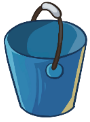 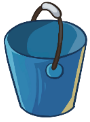 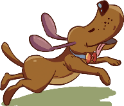 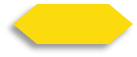 5/32
2:00
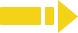 TG
LO: Read the chant fluently; decode the words learned in the text.
Read the chant to Ss with rhythm; have Ss observe the picture and the highlighted words.
Guide Ss to repeat after you; ask them to take turns reading each sentence.
Give feedback.
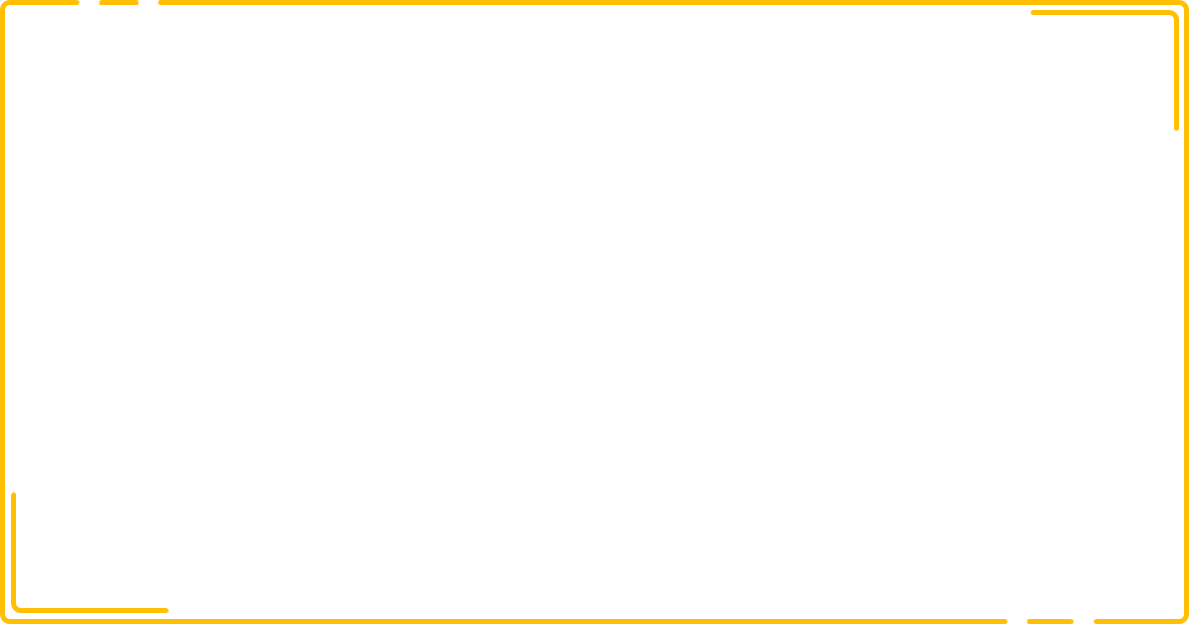 Let’s chant!
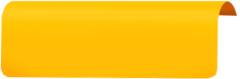 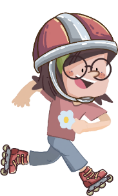 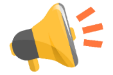 Phonics
This was a match to skate.
The boy came in last.
He was sad about that.
The girl skated very fast.
She came in first.
She got a teddy as a prize.
Then she and the boy shared and played with the teddy..
They all liked it very much.
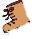 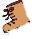 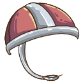 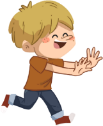 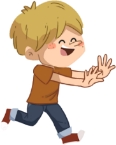 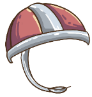 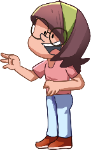 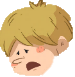 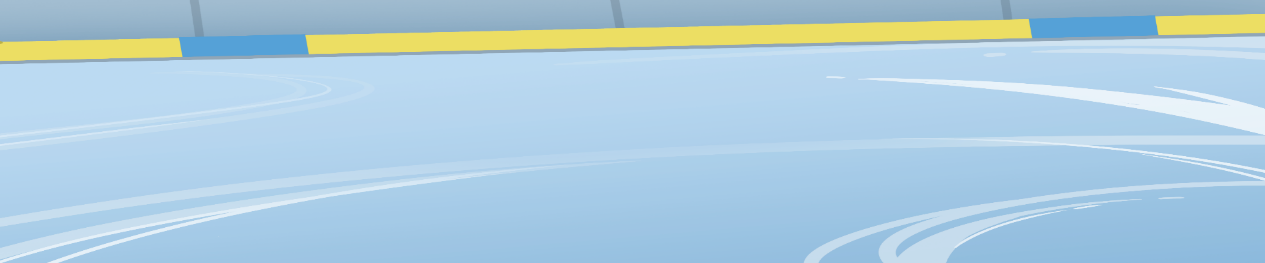 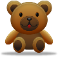 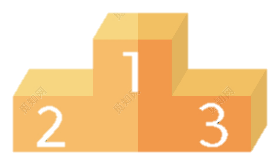 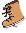 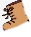 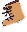 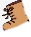 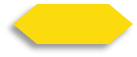 6/32
2:00
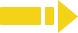 TG
LO: Use the book cover to identify details and make predictions. 
1. Guide Ss to look at the book cover closely and talk about the given questions.
2. Encourage Ss to talk more about the connections question.
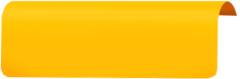 Lead-in
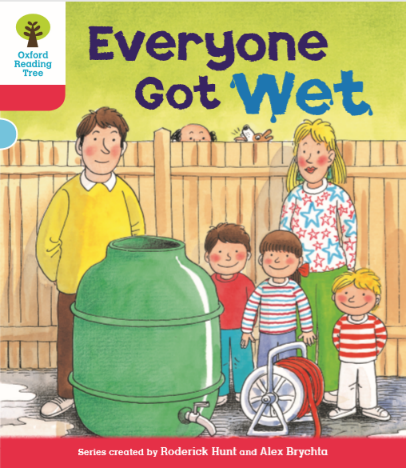 Before Reading
Written by Roderick Hunt
Illustrated by Alex Brychta
What things are in front of the family?    
      What can the family do with these     
      things?
 How do you think everyone will get     
      wet in the story?
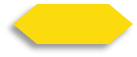 7/32
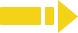 1:30
TG
LO: Make predictions about the story by using the illustration; motivate Ss’ interest in reading the story.
Guide Ss to recall what it means to predict and ask them to make guesses prior to reading the story by looking at the pictures.
Guide Ss to talk about the given questions.
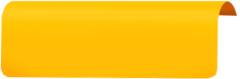 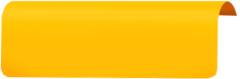 Reading
Reading
Let’s predict!
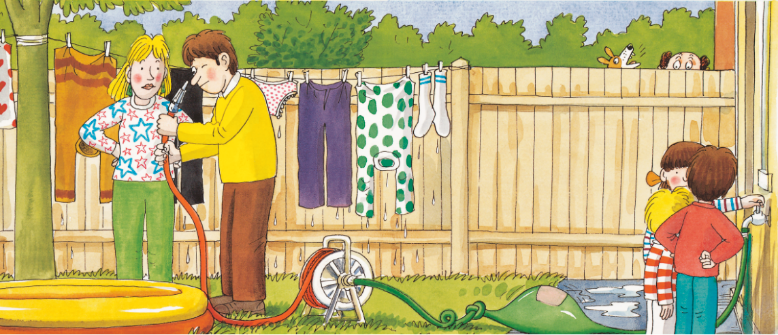 Before Reading
What will come out of the hose? 
What do you think will happen to the children next? Why?
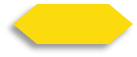 8/32
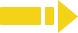 1:30
TG
LO: Understand the meaning of the vocabulary word butt, and make sentences with it; understand the text; read the text fluently.
Read the text aloud to Ss.
Ask Ss to find the vocabulary word butt in the text and the illustration; explain it and the example sentence to Ss by using the illustration and the picture; have Ss read the word and have Ss make sentences with it.
Have Ss talk about the comprehension questions by using the illustration and the text.
Have Ss read the text fluently and give feedback.
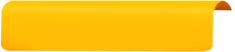 Vocabulary
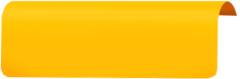 Reading
Everyone Got Wet
Comprehension
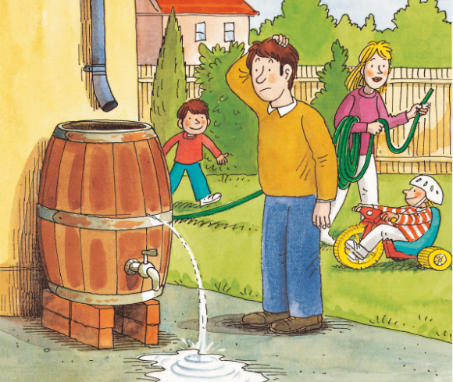 1. What did Dad look at?   
    What happened to it?
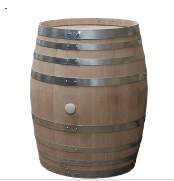 2. What happened to the   
    water butt? What do you    
    think Dad would do next?
butt
This is a wood butt.
Dad looked at the water butt. The water butt was leaking.
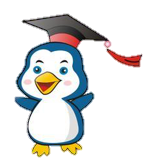 butt
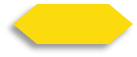 9/32
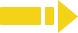 1:30
TG
LO: Understand the text; read the text fluently.
Read the text aloud to Ss.
Have Ss talk about the comprehension questions by using the illustration and the text.
Have Ss read the text fluently and give feedback.
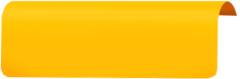 Reading
Everyone Got Wet
Comprehension
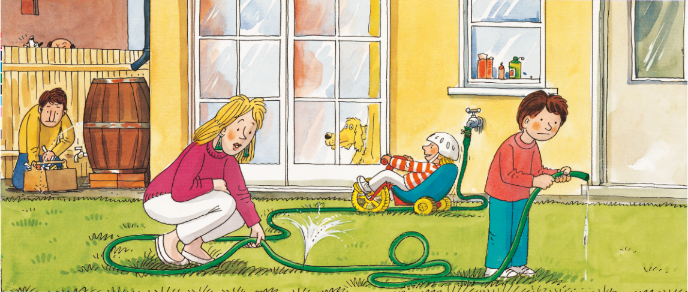 1. What happened to the   
    hose? 
2. What did Mum say? 
    Why did she say that?
Mum looked at the hose. The hose was leaking.
“Oh bother!” said Mum.
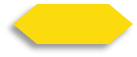 10/32
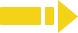 1:30
TG
LO: Understand the meaning of the key vocabulary word patch, and make sentences with it; understand the text; read the text fluently.
Read the text aloud to Ss.
Ask Ss to find patch in the text and the illustration; explain the word and the example sentence to Ss by using the illustration and the pictures; have Ss read the word and have Ss make sentences with it.
Have Ss talk about the comprehension questions one by one by using the illustration and the text.
Ask one S to read the text; give feedback.
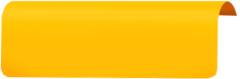 Vocabulary
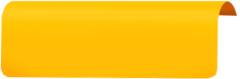 Reading
Everyone Got Wet
Comprehension
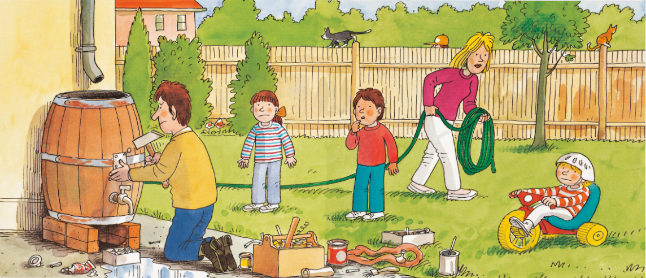 1. What did Dad do?
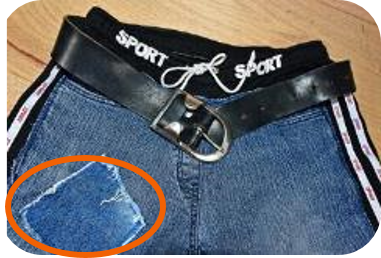 2. How did Dad mend the     
    water butt? What did Dad     
    think of this job?
patch
Dad mended the water butt. He put a patch on it.
“What a tricky job!” he said.
There is a patch on this pair of jeans.
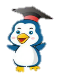 patch
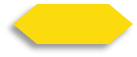 11/32
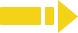 1:30
TG
LO: Understand the text; read the text fluently.
Read the text aloud to Ss.
Have Ss talk about the comprehension questions one by one by using the illustration and the test.
Ask Ss to read the text; give feedback.
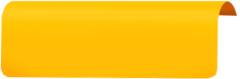 Reading
Everyone Got Wet
Comprehension
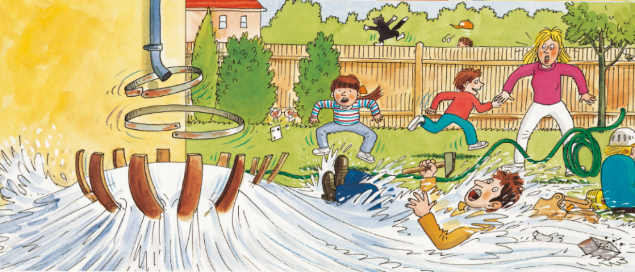 Did Dad mend the water butt well? What happened to it?
What happened to Dad? What would Dad do next?
The water butt burst. All the water came out.
Dad got wet.
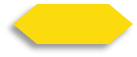 12/32
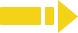 1:30
TG
LO: Understand the text; read the text fluently and at an appropriate rate. 
Read the text aloud to Ss.
Have Ss talk about the comprehension questions by using the illustration and the text.
Read the text fluently and at an appropriate rate; give feedback.
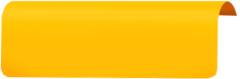 Reading
Everyone Got Wet
Decoding
Comprehension
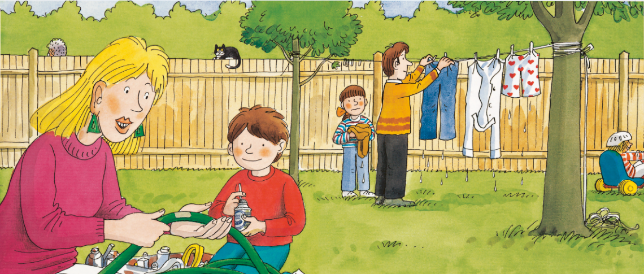 Read at an appropriate rate.
1. What did Mum do? Who    
    helped Mum?
2. How did Mum mend  
    the hose? 
3. What did Dad do? Who    
    helped Dad?
Mum mended the hose. She put a patch on it.
“What a tricky job!” she said.
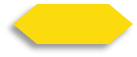 13/32
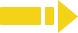 1:30
TG
LO: Understand the text; make connections; read the text fluently and at an appropriate rate.
Read the text aloud to Ss.
Have Ss talk about the comprehension questions by using the illustration and the text.
Guide Ss to talk about the connection question; Encourage Ss talk more about themselves; give feedback.
Read the text fluently and at an appropriate rate; give feedback.
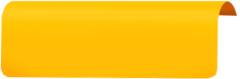 Reading
Everyone Got Wet
Decoding
Comprehension
Connections
1. What happened to Mum?
What would you do next if you got wet?
Read at an appropriate rate.
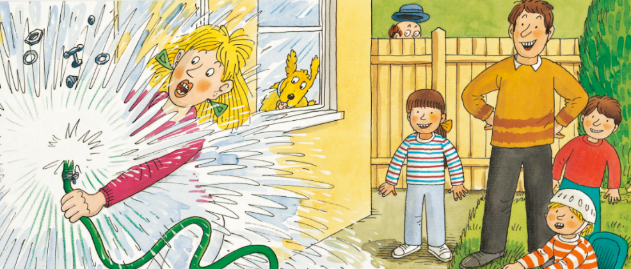 2. How did Mum get wet?
Mum put the hose on the tap. The top of the tap came off.
Mum got very wet.
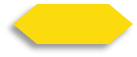 14/32
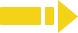 1:30
TG
LO: Understand the meaning of the key vocabulary word bricks, and make sentences with it; understand the text; read the text fluently.
Read the text aloud to Ss.
Ask Ss to find bricks in the text and the illustration; explain the word and the example sentence to Ss by using the illustration and the pictures; have Ss read the word and have Ss make sentences with it
Have Ss talk about the comprehension questions by using the illustration and the text.
Have Ss read the text fluently and give feedback.
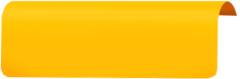 Vocabulary
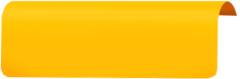 Reading
Everyone Got Wet
Comprehension
1. What did Dad get?
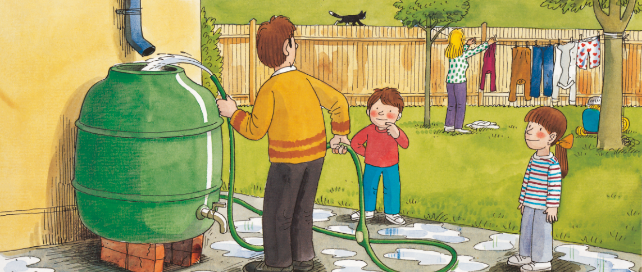 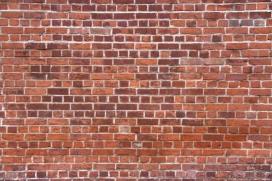 What did Dad do next?
2. What did Mum do? Why?
bricks
Dad got a new water butt. He put it on the bricks.
He got the hose. He filled up the water butt.
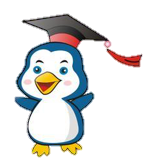 This wall was built with bricks.
bricks
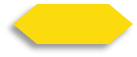 15/32
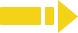 1:30
TG
LO: Understand the text; decode the sight word; read the text fluently. 
Read the text aloud to Ss.
Have Ss talk about the comprehension questions by using the illustration and the text.
Ask Ss to find the sight phrase get married in the text and guide them to read it accurately.
Have Ss read the text fluently and give feedback.
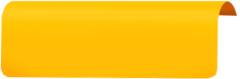 Reading
Everyone Got Wet
Sight Word
Comprehension
What happened to the new water butt? 
What happened to Dad? Why was Dad wet again?
over
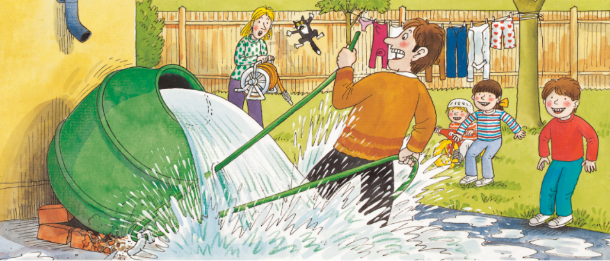 The water poured out. Dad got wet again.
The water butt fell over.
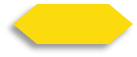 16/32
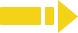 1:30
TG
LO: Understand the meaning of the key vocabulary word roses, and make sentences with it; understand the text; read the text fluently.
Read the text aloud to Ss.
Ask Ss to find roses in the text and the illustration; explain the word and the example sentence to Ss by using the illustration and the pictures; have Ss read the word and have Ss make sentences with it.
Have Ss talk about the comprehension questions by using the illustration and the text.
Have Ss read the text fluently and give feedback.
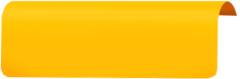 Vocabulary
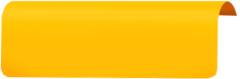 Reading
Everyone Got Wet
Comprehension
1. What did Mum get?
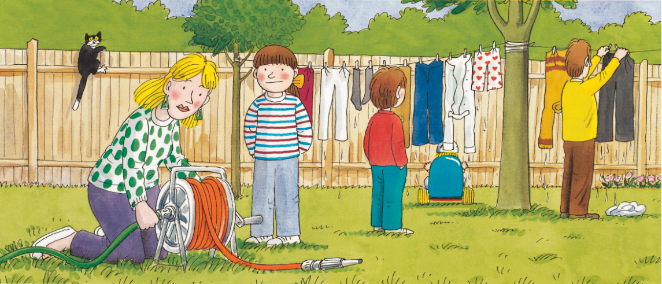 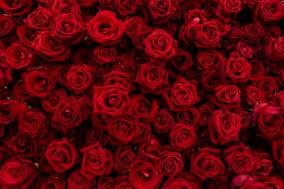 2. What did Mum do with the     
    new hose? Why?
3. What did Dad do? How 
    many times did Dad get 
    wet?
roses
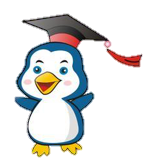 How beautiful these roses are!
She wanted to water the roses.
Mum got a new hose. She joined it to the old hose.
roses
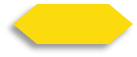 17/32
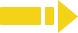 1:30
TG
LO: Understand the meaning of the key vocabulary word tap, and make sentences with it; understand the text; make connections; read the text fluently.
Read the text aloud to Ss.
Ask Ss to find tap in the text and the illustration; explain the word and the example sentence to Ss by using the illustration and the pictures; have Ss read the word and have Ss make sentences with it.
Have Ss talk about the comprehension questions by using the illustration and the text.
Encourage Ss to talk about the connections questions; give feedback.
Have Ss read the text fluently and give feedback.
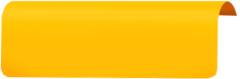 Vocabulary
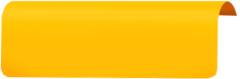 Reading
Everyone Got Wet
Comprehension
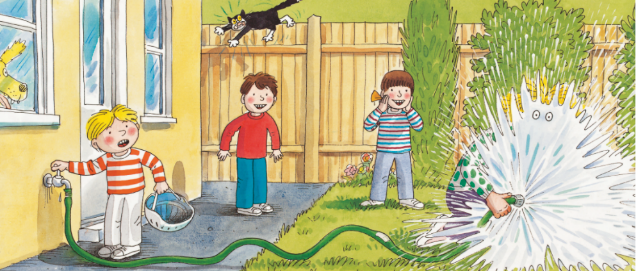 What did Kipper want to do? How did he help?
What happened to Mum? 
How do you think Mum felt when she got wet again?
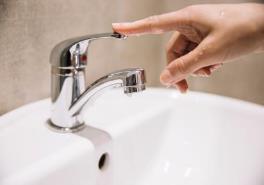 tap
Kipper wanted to help. He turned the tap on.
Mum got wet again. “Oh no!” said Mum.
Please turn off the tap after washing your hands!
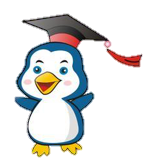 tap
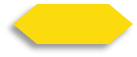 18/32
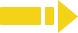 1:30
TG
LO: Understand the meaning of the key vocabulary word bricks, and make sentences with it; understand the text; read the text fluently.
Read the text aloud to Ss.
Ask Ss to find bricks in the text and the illustration; explain the word and the example sentence to Ss by using the illustration and the pictures; have Ss read the word and have Ss make sentences with it.
Have Ss talk about the comprehension questions by using the illustration and the text.
Have Ss read the text fluently and give feedback.
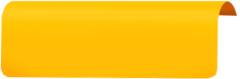 Vocabulary
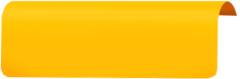 Reading
Everyone Got Wet
Comprehension
1. What did the children get?     
    Where did they put it?
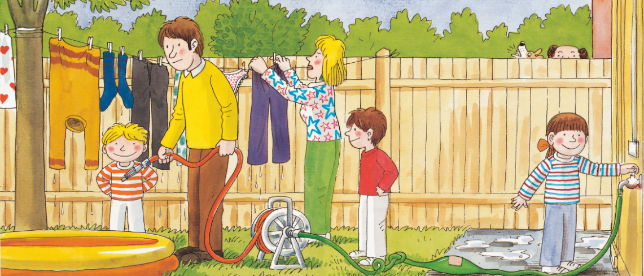 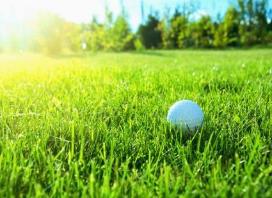 2. What did Dad and Biff do    
    next?
grass
The children got the paddling pool. They put it on the grass.
Dad got the new hose. Biff turned on the tap.
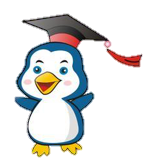 There is a ball on 
the grass.
grass
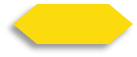 19/32
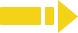 1:30
TG
LO: Understand the text; read the text fluently.
Read the text aloud to Ss.
Have Ss talk about the comprehension questions one by one by using the illustration and the text.
Ask Ss to read the text; give feedback.
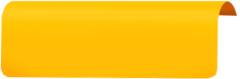 Reading
Everyone Got Wet
Comprehension
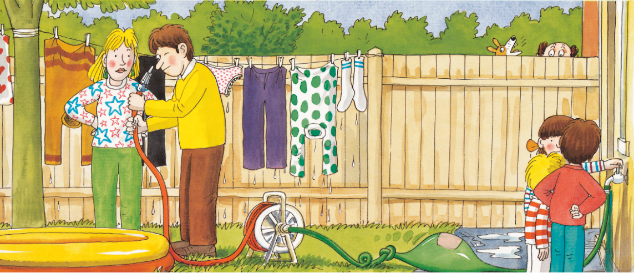 What should come out of the hose?
2. What did Dad say and do   
    next when no water     
    came out of the hose?
No water came out of the hose. “Funny!” said Dad.
He looked down the hose.
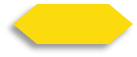 20/32
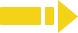 1:30
TG
LO: Understand the text; read the text fluently.
Read the text aloud to Ss.
Have Ss talk about the comprehension questions one by one by using the illustration and the text.
Ask Ss to read the text; give feedback.
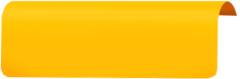 Reading
Everyone Got Wet
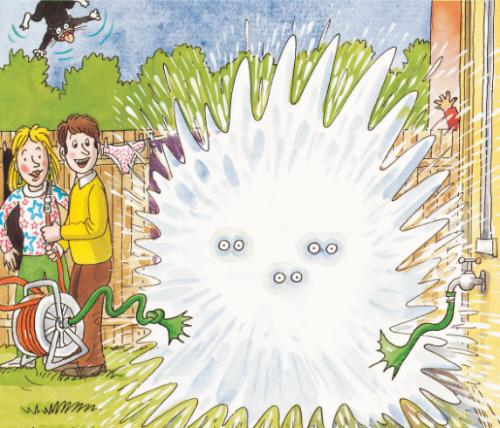 Comprehension
What happened to the     children at the end of the story?
2.  Why did the children get     
     wet? How did they feel     
     after they got wet?
Oh no!  The children got wet.
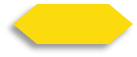 21/32
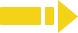 1:30
TG
LO: Understand the following reading strategy: Compare and Contrast. Understand how to use this reading strategy in the story.
Understand what it means to identify key details.
Guide Ss to understand it more clearly by doing the exercise.
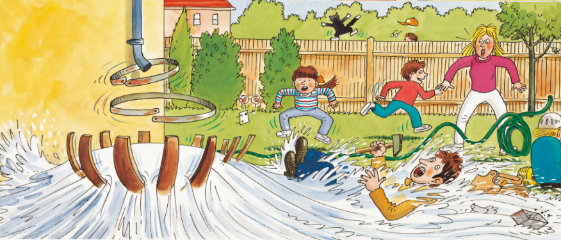 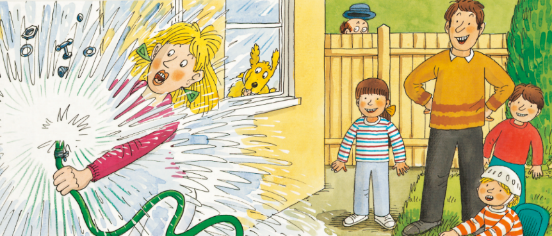 Compare and contrast what happens to the characters.
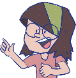 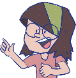 Both of them got wet.
To compare is to see how two or more things are the same or similar.
What same things happened to both Dad and Mum?
What are the reasons for Mom and Dad getting wet?
contrast
contrast
compare
Dad
Mum
Dad: 1. The water butt burst.
         2. The water came down
To contrast is to see how two or more things are different.
1. Put the hose 
    on the tap.
2. The top of   
    the tap came off.
1. The water    
    butt burst.
2. The water    
    came down.
Got wet.
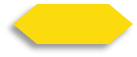 22/32
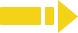 2:30
Mum: 1. Put the hose on the tap.
           2. The top of the tap came off.
TG
LO: Check their understanding on how to use the Compare and Contrast reading strategy.
Guide Ss to talk about the first illustration; ask Ss to talk about the first question.
Click and show the right answer; give feedback.
Compare and contrast what happens to the characters.
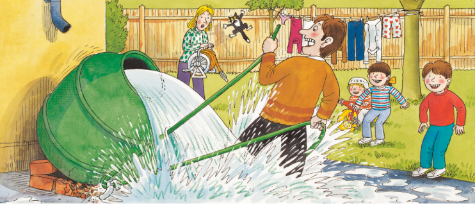 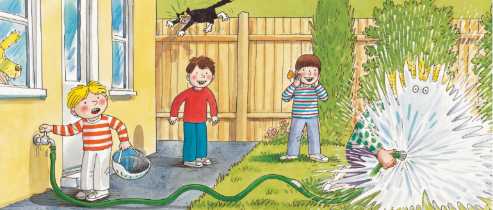 contrast
contrast
compare
Dad
Mum
1. The water    
    butt fell over.
1. Kipper turned    
    the tap on.
Got wet again.
2. The water    
    poured out.
2. Mum didn’t     
    prepare.
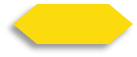 23/32
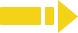 2:00
TG
LO: Retell the story with the visual support and assistance. 
Ask Ss to work in pairs and to talk about the given questions; have them work in pairs to recall details from the story in the correct sequential order; model first.
Have Ss take turns retelling the story by using the visual aids.
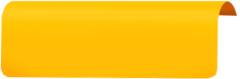 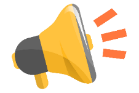 Reading
Let’s retell!
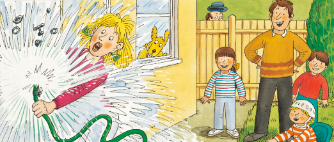 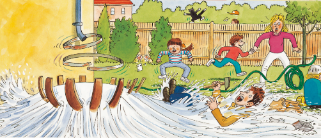 1
2
Why did Mum get wet?
Did the children get wet on this page?
What happened to Mum?
What happened to the water butt?
What happened to Dad?
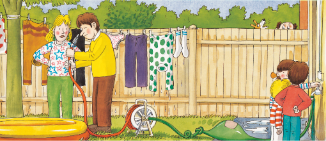 3
4
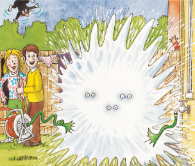 Did the water come out of the hose?
Biff turned the tap on, but where did    
    the water go?
What happened to the children?
Did all the family members get wet in the story?
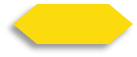 24/32
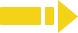 2:00
TG
LO: Check their understanding of the words in this lesson.
Invite students to guess the pictures by identifying the pictures and vocabulary words.
Ask Ss to identify the word that matches the picture; click to show the answer. 
Repeat this practice for the rest of the words.
Note: There are six words on this slide.
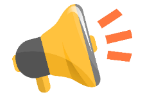 Let’s review the words!
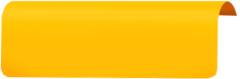 Vocabulary
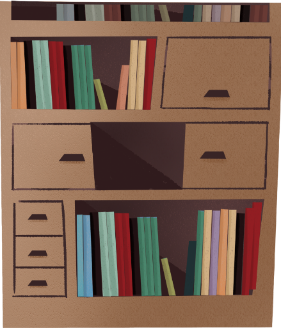 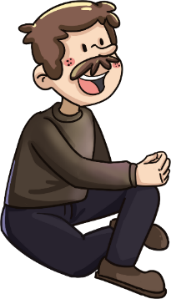 bricks
butt
tap
roses
grass
patch
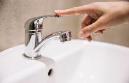 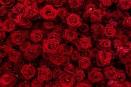 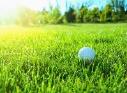 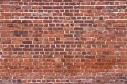 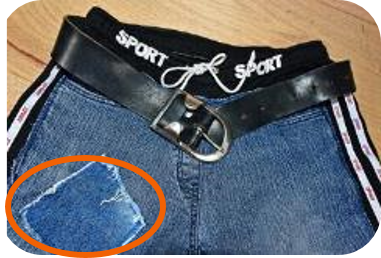 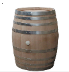 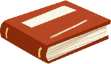 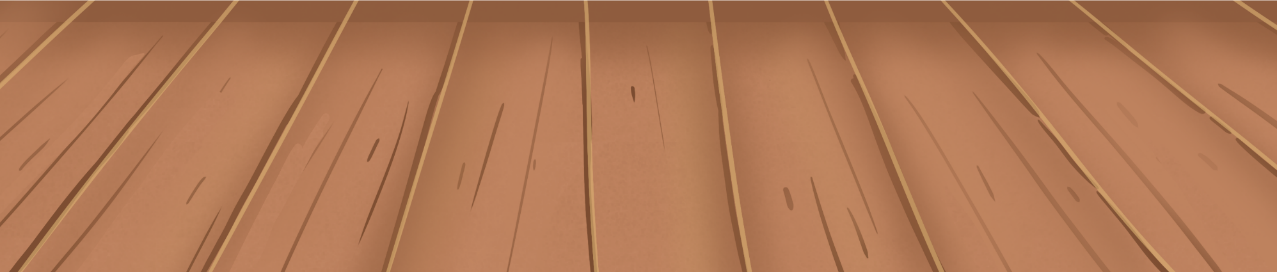 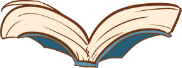 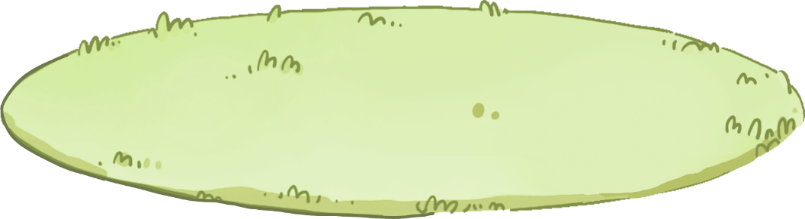 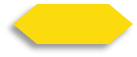 25/32
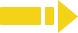 2:00
TG
LO: Talk about what the people mend in the story.
Have Ss work in pairs to talk about the given illustration by using the sentence structure and the helping words; model first. 
Assist Ss if necessary.
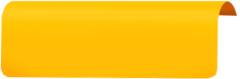 Listening & Speaking
Let’s talk!
Dad, Mum
—What did ______ mend?
—____ mended ______.
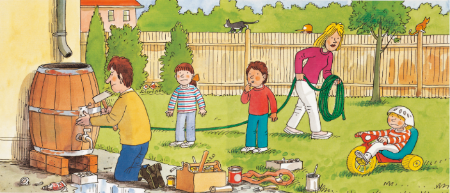 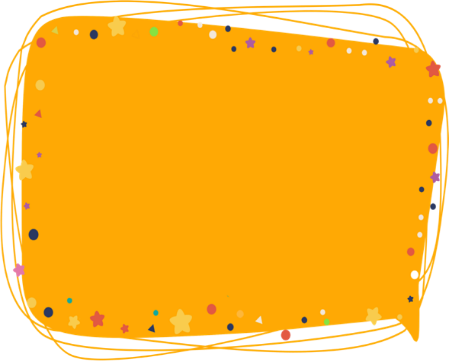 Helping Words
water butt
hose
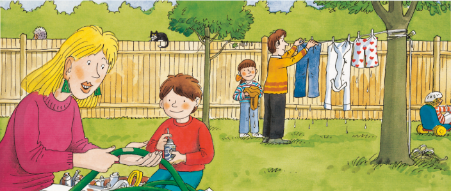 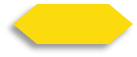 26/32
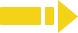 1:30
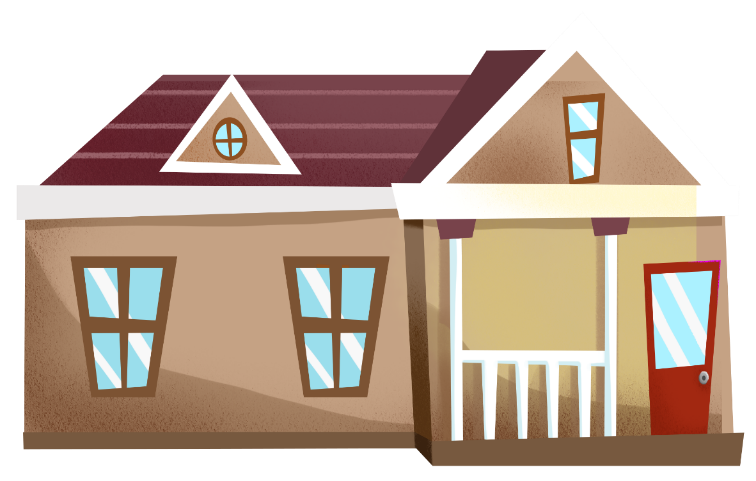 TG
LO: Use the sentence structure to discuss the following question: What are all the children doing with the water in the picture?
Ask Ss to observe the picture carefully; have Ss talk about what problems they can see in the picture; encourage them to speak more.
Ask Ss to work in pairs and to talk about the given picture by using the given sentence structure; each S will have at least three chances to talk; model first. 
Assist Ss if necessary. 
Notes: T can click Let’s Talk to present the sentence structure, and T can click again to make it disappear.
Let’s talk!
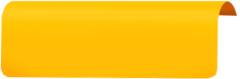 Listening & Speaking
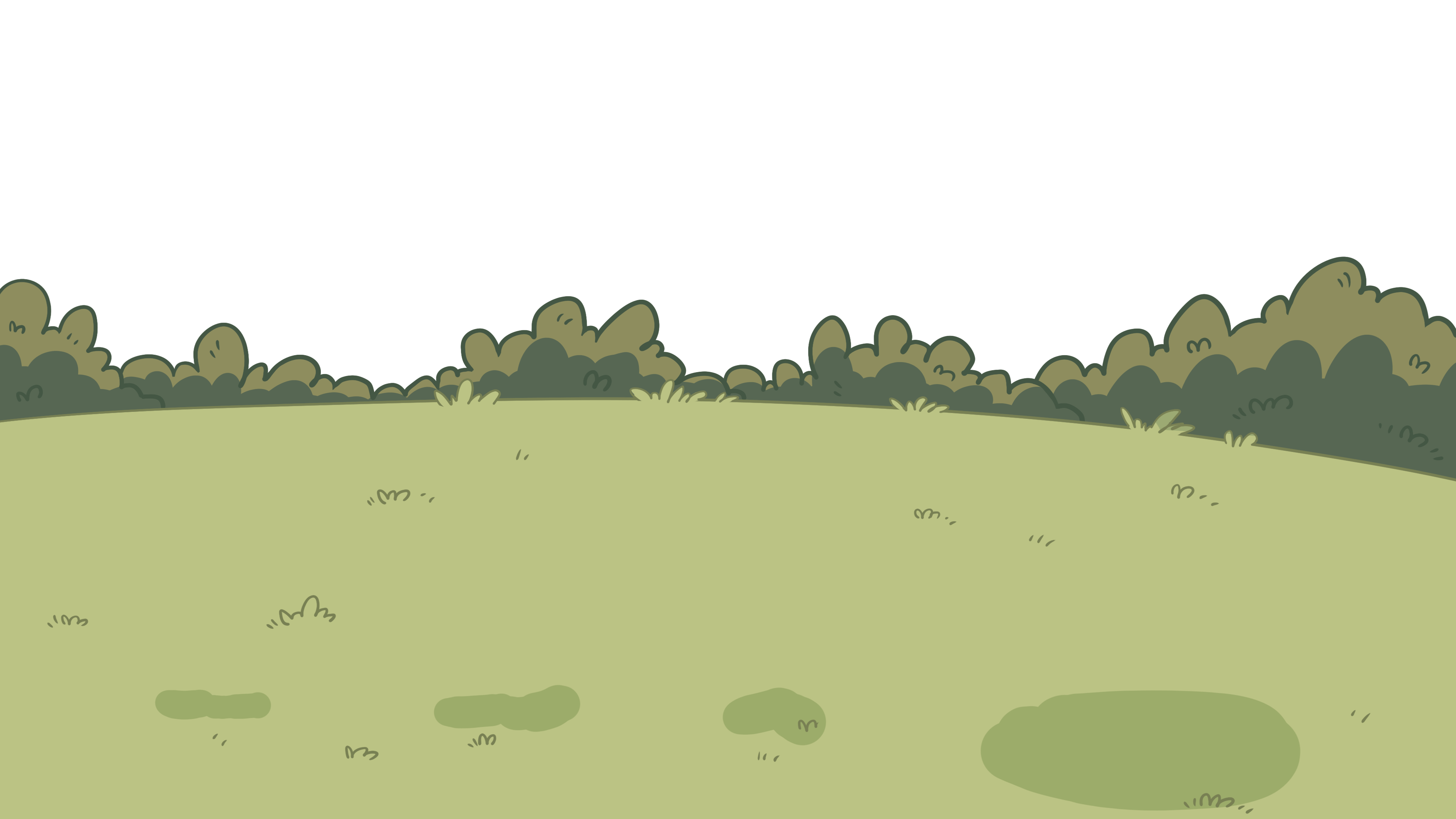 —What are all the children doing with 
    water in the picture?
—The children are _______.
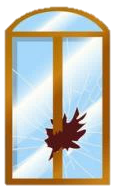 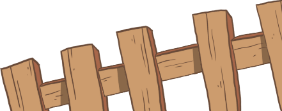 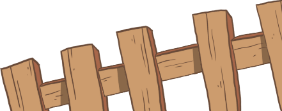 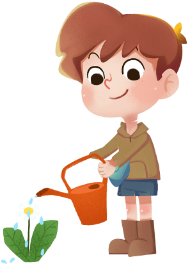 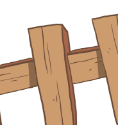 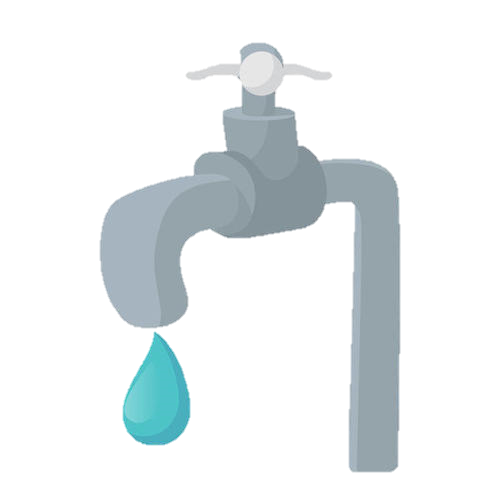 watering the flowers / playing with water guns / paddling in the pool
…
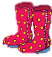 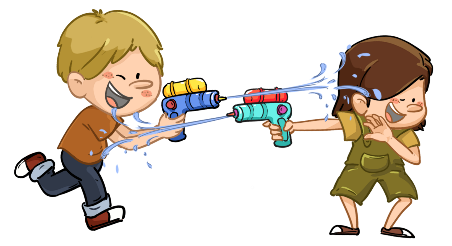 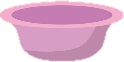 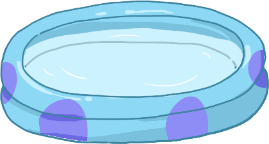 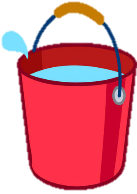 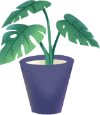 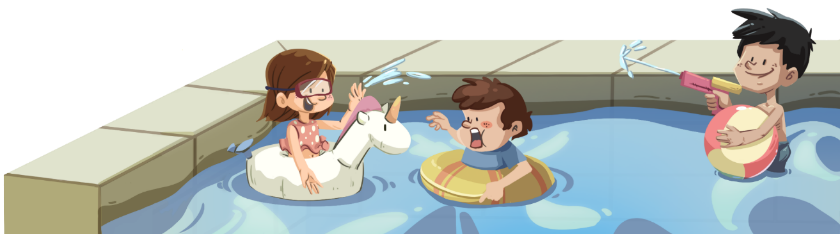 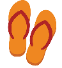 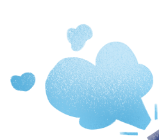 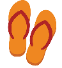 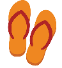 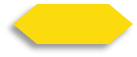 27/32
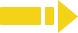 2:30
TG
LO: Talk about the following question: What should you pay attention to when playing with water?
Ask Ss to think about the given question; model first.
Guide Ss to talk about the question with the help of the given pictures.
Encourage Ss to talk more about the topic.
Help Ss understand that they should not play near water without their parents nearby. Help them understand that large bodies of water can be dangerous.
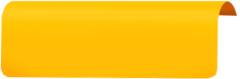 Value
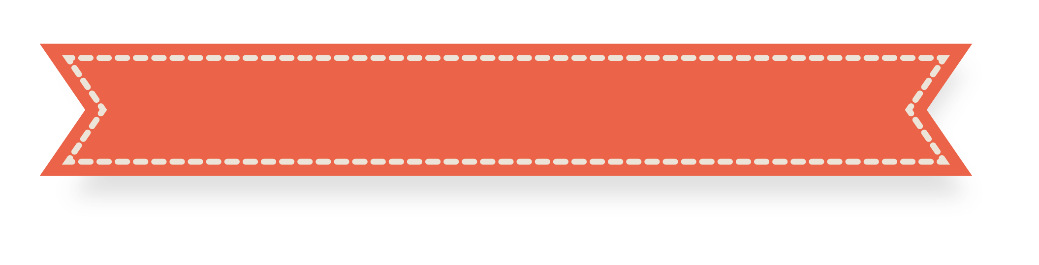 What should you pay attention to when playing with water?
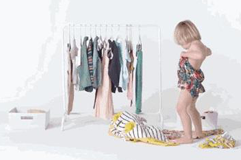 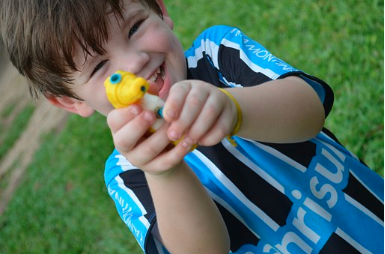 don't spray water on people
change clothes quickly after getting wet
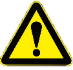 Don't go to the river to play without your parents!
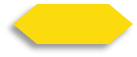 28/32
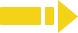 2:00
TG
LO: Talk about how everyone got wet in the story. 
Guide Ss to talk about what they’ve learned from the story.
Ask Ss to think about the given questions; help Ss organize their ideas with the given visual support; model the first question, and then ask Ss to complete the task in turns.
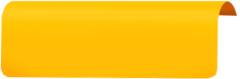 Oral Writing
Get ready to present!
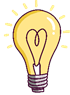 Talk about how everyone got wet in the story.
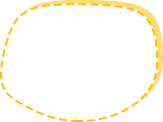 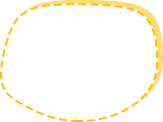 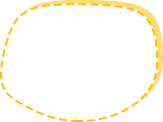 the children
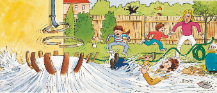 Dad
Mum
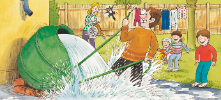 second time
water butt fell over
second time
     Kipper helped
first time
the tap came off
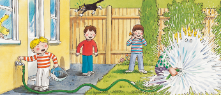 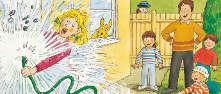 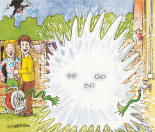 first time
water butt burst
The hose 
leaked.
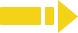 2:00
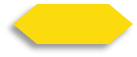 29/32
[Speaker Notes: 她们的]
TG
LO: Understand what the homework is. 
1. Explain the writing task to Ss and check their understanding. 
2. Tell Ss that they should finish their writing before next class; make sure they know they can
    upload their homework to the platform; they will present their homework next class.  
3. Remind Ss to watch the post-class video and finish the writing task.
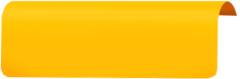 Writing
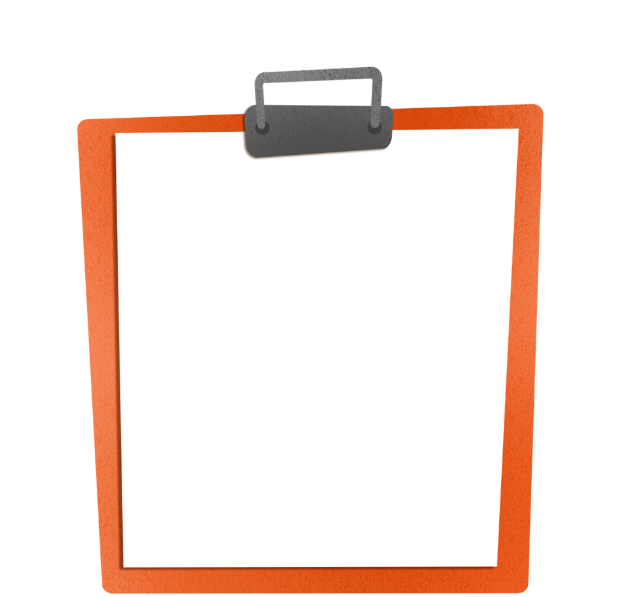 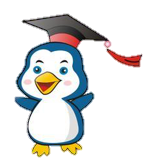 Let’s write!
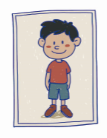 Journal Writing
Let’s write a journal entry!
Directions: 
Write a journal to describe one of your friends who helped you before. 
Write three sentences to describe your friends.
Watch the post-class video about the writing task.
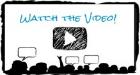 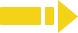 0:30
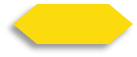 30/32
TG
LO: Review today’s lesson.
Guide Ss to review the phonics by asking Ss to read the words aloud. 
Guide Ss to review the words by inviting Ss to read and explain some of the words. 
Guide Ss to review the sentence structures by asking each S to make sentences with them.
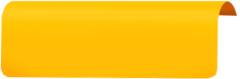 Review
Review
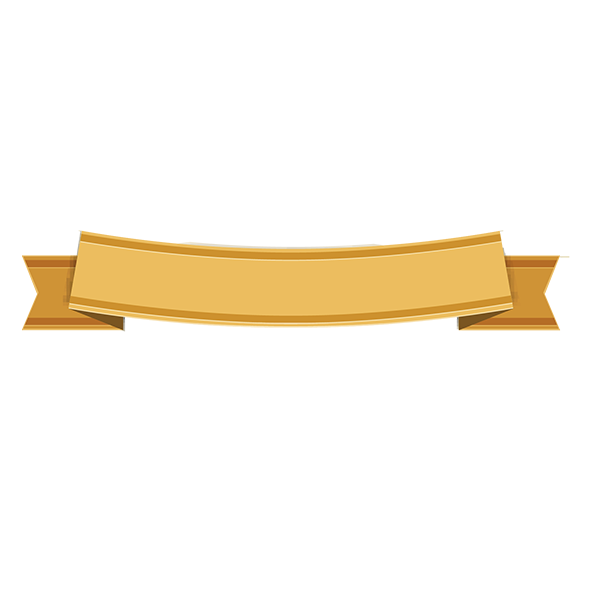 Let’s review!
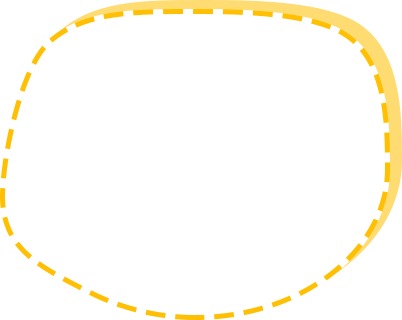 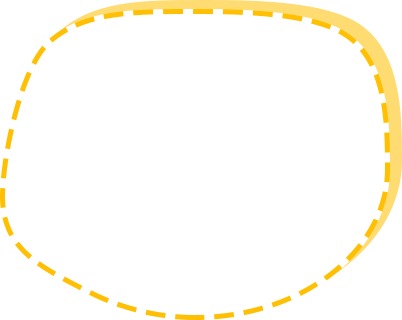 Phonics: 
last/that/fast/
played/teddy/liked
Sentence Structure:
_____ mended _____.
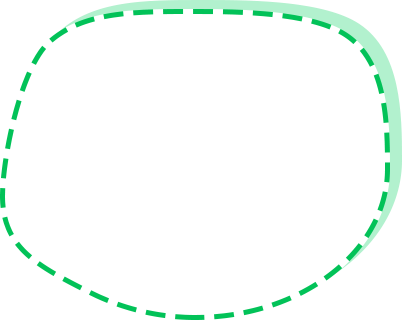 Vocabulary: 
butt/patch/roses/
tap/bricks/grass
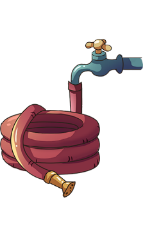 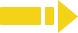 1:00
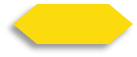 31/32
TG
LO: End the lesson and encourage Ss to perform better in the next class. 
1. Briefly comment on Ss. 
2. Say goodbye to students.
3. Ask Ss to preview the next lesson.
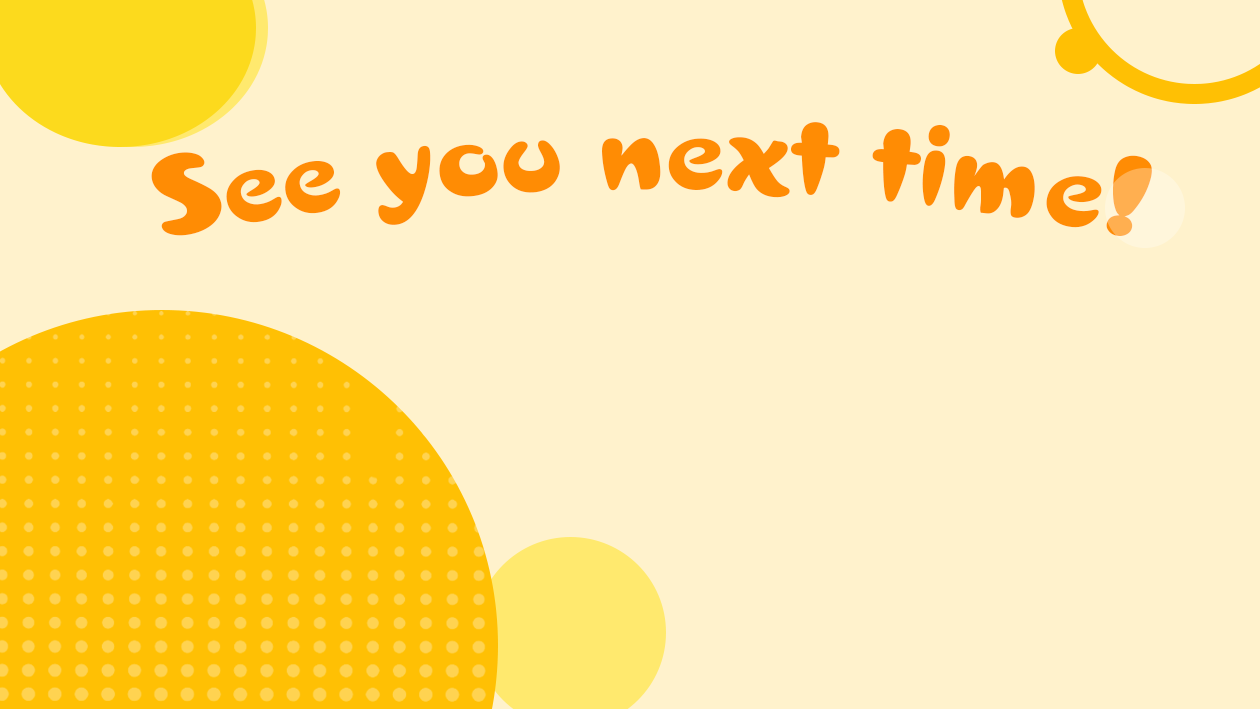 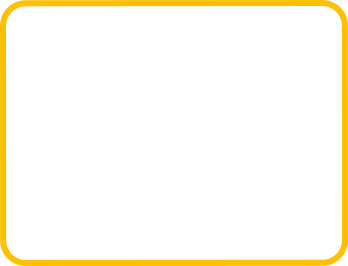 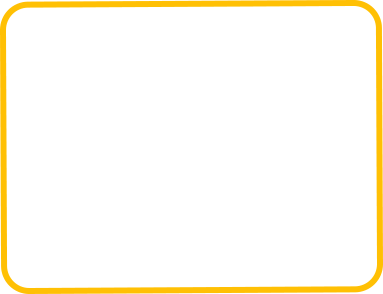 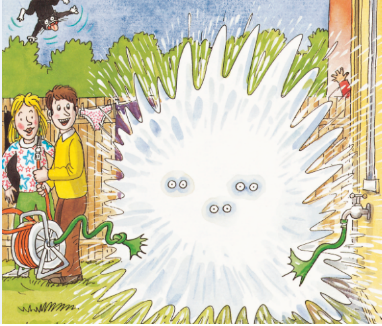 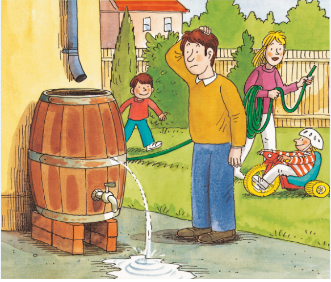 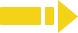 0:30
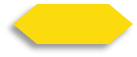 32/32